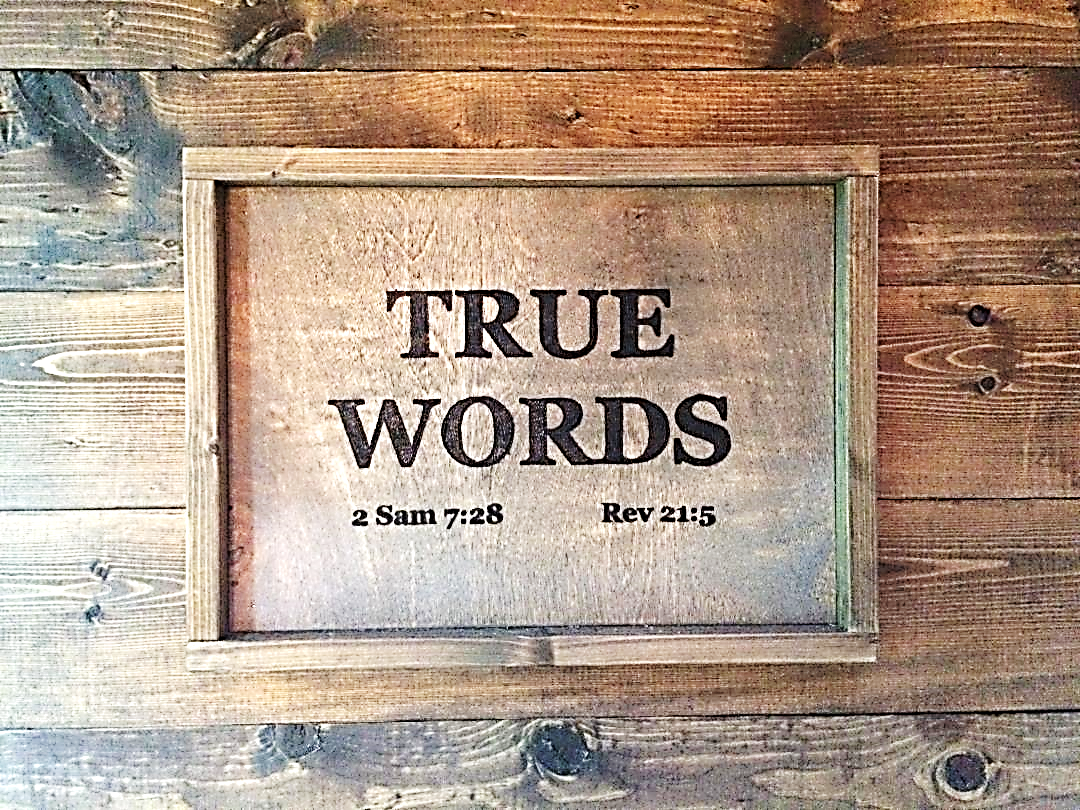 SERMON TITLE
THE BOOK
OF JUDE
Jude 1   Jude, the servant of Jesus Christ, and brother of James, to them that are sanctified by God the Father, and preserved in Jesus Christ, and called:
True Words Christian Church
Mark 6:3   Is not this the carpenter, the son of Mary, the brother of James, and Joses, and of Juda, and Simon? and are not his sisters here with us? And they were offended at him.
True Words Christian Church
Jude 2   Mercy unto you, and peace, and love, be multiplied.
True Words Christian Church
Genesis 19:17-19   And it came to pass, when they had brought them forth abroad, that he said, Escape for thy life; look not behind thee, neither stay thou in all the plain; escape to the mountain, lest thou be consumed.  18 And Lot said unto them, Oh, not so, my Lord:  19 Behold now, thy servant hath found grace in thy sight, and thou hast magnified thy mercy, which thou hast shewed unto me in saving my life; and I cannot escape to the mountain, lest some evil take me, and I die:
True Words Christian Church
1 Peter 1:2   Elect according to the foreknowledge of God the Father, through sanctification of the Spirit, unto obedience and sprinkling of the blood of Jesus Christ: Grace unto you, and peace, be multiplied.
True Words Christian Church
2 Peter 1:2-4   Grace and peace be multiplied unto you through the knowledge of God, and of Jesus our Lord,  3 According as his divine power hath given unto us all things that pertain unto life and godliness, through the knowledge of him that hath called us to glory and virtue:  4 Whereby are given unto us exceeding great and precious promises: that by these ye might be partakers of the divine nature, having escaped the corruption that is in the world through lust.
True Words Christian Church
Jude 3   Beloved, when I gave all diligence to write unto you of the common salvation, it was needful for me to write unto you, and exhort you that ye should earnestly contend for the faith which was once delivered unto the saints.
True Words Christian Church
Deuteronomy 2:9   And the LORD said unto me, Distress not the Moabites, neither contend with them in battle: for I will not give thee of their land for a possession; because I have given Ar unto the children of Lot for a possession.
True Words Christian Church
Deuteronomy 2:24   Rise ye up, take your journey, and pass over the river Arnon: behold, I have given into thine hand Sihon the Amorite, king of Heshbon, and his land: begin to possess it, and contend with him in battle.
True Words Christian Church
Exodus 23:20   Behold, I send an Angel before thee, to keep thee in the way, and to bring thee into the place which I have prepared.
True Words Christian Church
Jude 4   For there are certain men crept in unawares, who were before of old ordained to this condemnation, ungodly men, turning the grace of our God into lasciviousness, and denying the only Lord God, and our Lord Jesus Christ.
True Words Christian Church
1 John 2:22-23   Who is a liar but he that denieth that Jesus is the Christ? He is antichrist, that denieth the Father and the Son.  23 Whosoever denieth the Son, the same hath not the Father: but he that acknowledgeth the Son hath the Father also.
True Words Christian Church
Romans 3:31   Do we then make void the law through faith? God forbid: yea, we establish the law.
True Words Christian Church
Matthew 5:17   Think not that I am come to destroy the law, or the prophets: I am not come to destroy, but to fulfil.
True Words Christian Church
Matthew 7:15   Beware of false prophets, which come to you in sheep's clothing, but inwardly they are ravening wolves.
True Words Christian Church
2 Peter 2:1-2   But there were false prophets also among the people, even as there shall be false teachers among you, who privily shall bring in damnable heresies, even denying the Lord that bought them, and bring upon themselves swift destruction.  2 And many shall follow their pernicious ways; by reason of whom the way of truth shall be evil spoken of.
True Words Christian Church
2 Peter 2:3   And through covetousness shall they with feigned words make merchandise of you: whose judgment now of a long time lingereth not, and their damnation slumbereth not.
True Words Christian Church
Jude 5   I will therefore put you in remembrance, though ye once knew this, how that the Lord, having saved the people out of the land of Egypt, afterward destroyed them that believed not.
True Words Christian Church
Numbers 16:23-26   And the LORD spake unto Moses, saying,  24 Speak unto the congregation, saying, Get you up from about the tabernacle of Korah, Dathan, and Abiram.  25 And Moses rose up and went unto Dathan and Abiram; and the elders of Israel followed him.  26 And he spake unto the congregation, saying, Depart, I pray you, from the tents of these wicked men, and touch nothing of theirs, lest ye be consumed in all their sins.
True Words Christian Church
Numbers 16:27   So they gat up from the tabernacle of Korah, Dathan, and Abiram, on every side: and Dathan and Abiram came out, and stood in the door of their tents, and their wives, and their sons, and their little children.
True Words Christian Church
Numbers 16:28-30   And Moses said, Hereby ye shall know that the LORD hath sent me to do all these works; for I have not done them of mine own mind.  29 If these men die the common death of all men, or if they be visited after the visitation of all men; then the LORD hath not sent me.  30 But if the LORD make a new thing, and the earth open her mouth, and swallow them up, with all that appertain unto them, and they go down quick into the pit; then ye shall understand that these men have provoked the LORD.
True Words Christian Church
Numbers 16:31-33   And it came to pass, as he had made an end of speaking all these words, that the ground clave asunder that was under them:  32 And the earth opened her mouth, and swallowed them up, and their houses, and all the men that appertained unto Korah, and all their goods.  33 They, and all that appertained to them, went down alive into the pit, and the earth closed upon them: and they perished from among the congregation.
True Words Christian Church
Numbers 16:34   And all Israel that were round about them fled at the cry of them: for they said, Lest the earth swallow us up also.
True Words Christian Church
Jude 6   And the angels which kept not their first estate, but left their own habitation, he hath reserved in everlasting chains under darkness unto the judgment of the great day.
True Words Christian Church
Jude 7   Even as Sodom and Gomorrha, and the cities about them in like manner, giving themselves over to fornication, and going after strange flesh, are set forth for an example, suffering the vengeance of eternal fire.
True Words Christian Church
Definition of queer = differing in some way from what is usual or normal: odd, strange, weird.
True Words Christian Church
2 Peter 2:6   And turning the cities of Sodom and Gomorrha into ashes condemned them with an overthrow, making them an ensample unto those that after should live ungodly;
True Words Christian Church
Jude 8   Likewise also these filthy dreamers defile the flesh, despise dominion, and speak evil of dignities.
True Words Christian Church
2 Peter 2:12   But these, as natural brute beasts, made to be taken and destroyed, speak evil of the things that they understand not; and shall utterly perish in their own corruption;
True Words Christian Church
Deuteronomy 23:17-18   There shall be no whore of the daughters of Israel, nor a sodomite of the sons of Israel.  18 Thou shalt not bring the hire of a whore, or the price of a dog, into the house of the LORD thy God for any vow: for even both these are abomination unto the LORD thy God.
True Words Christian Church
1 Kings 15:11-12   And Asa did that which was right in the eyes of the LORD, as did David his father.  12 And he took away the sodomites out of the land, and removed all the idols that his fathers had made.
True Words Christian Church
Jude 9   Yet Michael the archangel, when contending with the devil he disputed about the body of Moses, durst not bring against him a railing accusation, but said, The Lord rebuke thee.
True Words Christian Church
Daniel 10:13   But the prince of the kingdom of Persia withstood me one and twenty days: but, lo, Michael, one of the chief princes, came to help me; and I remained there with the kings of Persia.
True Words Christian Church
Daniel 12:1   And at that time shall Michael stand up, the great prince which standeth for the children of thy people: and there shall be a time of trouble, such as never was since there was a nation even to that same time: and at that time thy people shall be delivered, every one that shall be found written in the book.
True Words Christian Church
Revelation 12:7-8   And there was war in heaven: Michael and his angels fought against the dragon; and the dragon fought and his angels,  8 And prevailed not; neither was their place found any more in heaven.
True Words Christian Church
Deuteronomy 34:5-6   So Moses the servant of the LORD died there in the land of Moab, according to the word of the LORD.  6 And he buried him in a valley in the land of Moab, over against Beth-peor: but no man knoweth of his sepulchre unto this day.
True Words Christian Church
Jude 10   But these speak evil of those things which they know not: but what they know naturally, as brute beasts, in those things they corrupt themselves.
True Words Christian Church
Jude 11   Woe unto them! for they have gone in the way of Cain, and ran greedily after the error of Balaam for reward, and perished in the gainsaying of Core.
True Words Christian Church
Genesis 4:4-5   And Abel, he also brought of the firstlings of his flock and of the fat thereof. And the LORD had respect unto Abel and to his offering:  5 But unto Cain and to his offering he had not respect. And Cain was very wroth, and his countenance fell.
True Words Christian Church
Jude 12   These are spots in your feasts of charity, when they feast with you, feeding themselves without fear: clouds they are without water, carried about of winds; trees whose fruit withereth, without fruit, twice dead, plucked up by the roots;
True Words Christian Church
Revelation 2:11   He that hath an ear, let him hear what the Spirit saith unto the churches; He that overcometh shall not be hurt of the second death.
True Words Christian Church
1 John 5:4-5   For whatsoever is born of God overcometh the world: and this is the victory that overcometh the world, even our faith.  5 Who is he that overcometh the world, but he that believeth that Jesus is the Son of God?
True Words Christian Church
Revelation 21:8   But the fearful, and unbelieving, and the abominable, and murderers, and whoremongers, and sorcerers, and idolaters, and all liars, shall have their part in the lake which burneth with fire and brimstone: which is the second death.
True Words Christian Church
Jude 13   Raging waves of the sea, foaming out their own shame; wandering stars, to whom is reserved the blackness of darkness for ever.
True Words Christian Church
Jude 14-15   And Enoch also, the seventh from Adam, prophesied of these, saying, Behold, the Lord cometh with ten thousands of his saints,  15 To execute judgment upon all, and to convince all that are ungodly among them of all their ungodly deeds which they have ungodly committed, and of all their hard speeches which ungodly sinners have spoken against him.
True Words Christian Church
Jude 16   These are murmurers, complainers, walking after their own lusts; and their mouth speaketh great swelling words, having men's persons in admiration because of advantage.
True Words Christian Church
Numbers 11:1   And when the people complained, it displeased the LORD: and the LORD heard it; and his anger was kindled; and the fire of the LORD burnt among them, and consumed them that were in the uttermost parts of the camp.
True Words Christian Church
Jude 17-19   But, beloved, remember ye the words which were spoken before of the apostles of our Lord Jesus Christ;  18 How that they told you there should be mockers in the last time, who should walk after their own ungodly lusts.  19 These be they who separate themselves, sensual, having not the Spirit.
True Words Christian Church
Matthew 24:4-5   And Jesus answered and said unto them, Take heed that no man deceive you.  5 For many shall come in my name, saying, I am Christ; and shall deceive many.
True Words Christian Church
1 John 2:18   Little children, it is the last time: and as ye have heard that antichrist shall come, even now are there many antichrists; whereby we know that it is the last time.
True Words Christian Church
Philippians 2:2   Fulfil ye my joy, that ye be likeminded, having the same love, being of one accord, of one mind.
True Words Christian Church
Jude 20-21   But ye, beloved, building up yourselves on your most holy faith, praying in the Holy Ghost,  21 Keep yourselves in the love of God, looking for the mercy of our Lord Jesus Christ unto eternal life.
True Words Christian Church
Romans 10:17   So then faith cometh by hearing, and hearing by the word of God.
True Words Christian Church
Jude 22-23   And of some have compassion, making a difference:  23 And others save with fear, pulling them out of the fire; hating even the garment spotted by the flesh.
True Words Christian Church
Isaiah 1:18   Come now, and let us reason together, saith the LORD: though your sins be as scarlet, they shall be as white as snow; though they be red like crimson, they shall be as wool.
True Words Christian Church
Jude 24   Now unto him that is able to keep you from falling, and to present you faultless before the presence of his glory with exceeding joy,
True Words Christian Church
Jude 25   To the only wise God our Saviour, be glory and majesty, dominion and power, both now and ever. Amen.
True Words Christian Church
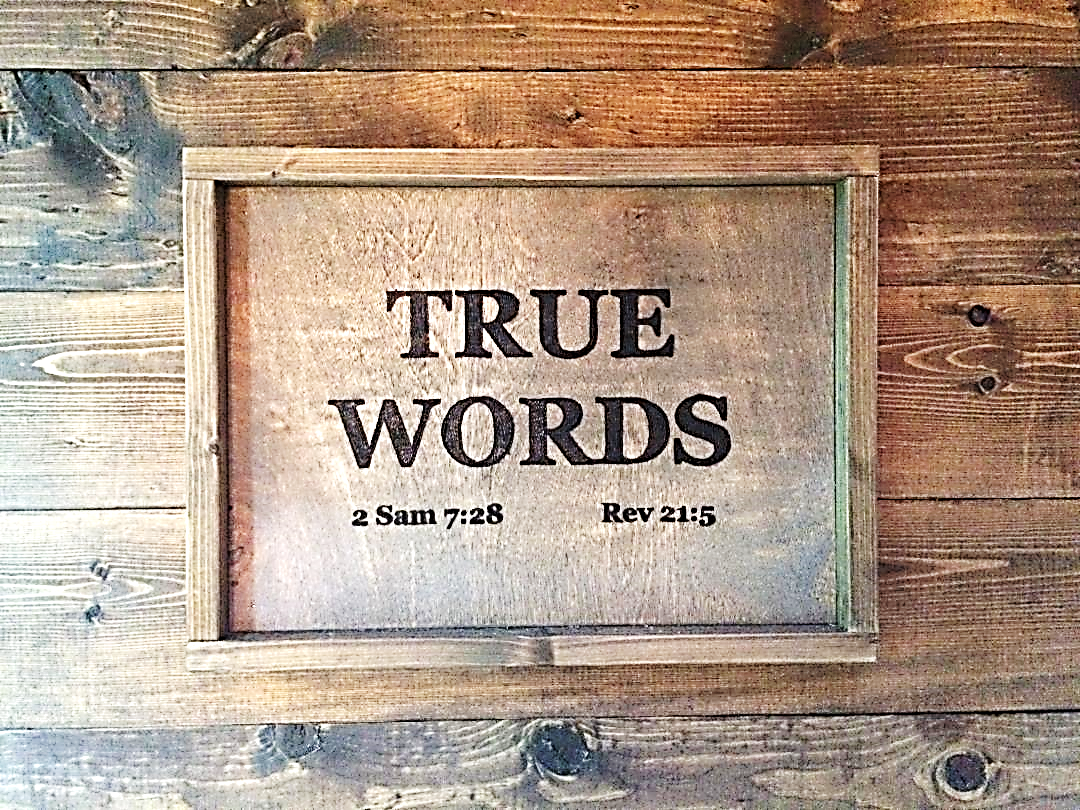